Гражданское общество и государство, Общественные объединения граждан.
Презентацию выполнила учитель обществознания ГБОУ СОШ№750 г.Москвы Попова О.Н.
Гражданское общество – это совокупность субъектов, активно участвующих в общественной жизни.
Члены гражданского общества реализуют свои частные интересы, в процессе социальной, экономической и политической деятельности. Гражданское общество имеет противоречивую основу, так при доминирующем частном интересе, происходит столкновение различных форм деятельности его субъектов.
Являясь двумя основополагающими элементами системы общественных отношений, государство и гражданское общество очень взаимосвязаны между собой.

Социальная деятельность государства направлена на удовлетворение потребностей субъектов гражданского общества. Любые перемены, происходящие в структуре гражданского общества, незамедлительно отображаются на формах и характерах государственной власти.
Общественные объединения граждан.
Общественное объединения граждан является добровольным, некоммерческим, самоуправляемым формированием которое создается по инициативе гражданского общества, которые объединяются на базе общности интересов для их скорейшей реализации за счет совместной деятельности.

Общие интересы, как правило, указываются в уставе этих объединений. Право формировать общественные объединения или состоять в них, закреплено в ст.30 Конституции Российской Федерации.
В нашей стране могут создаваться и действовать общественные организации самых разных масштабов: общероссийские, региональные, межрегиональные, местные и международные организации.
Общественные объединения могут быть сформированы при участи не менее трех физических лиц, которые обладают правоспособностью и дееспособностью.
Как любое юридическое лицо, общественные объединение обладает своей правоспособностью, которая начинает действовать с момента регистрации до момента ликвидации.
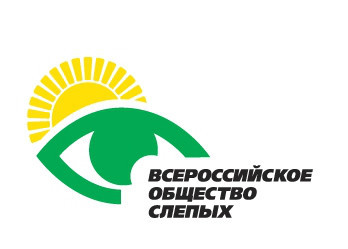 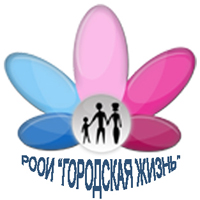 Формы общественных объединений
В Российской Федерации существуют такие формы общественных объединений:

- общественное движение;

- общественная организация;

- общественный фонд;

- политическая партия;

- орган общественной самодеятельности.

Согласно последним изменениям российского законодательства, еще одной формой общественных организация являются профсоюзы.
1.
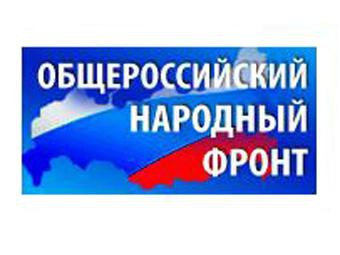 Задание 1:
Попробуйте предположить какие вопросы  решают данные общественные организации.
2.
Задание 2.
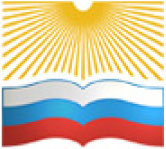 В июле 1947 г. по инициативе группы выдающихся ученых было создано Всесоюзное общество по распространению политических и научных знаний (в 1963 году переименовано во Всесоюзное общество "Знание").
Общество «Знание» ставит перед собой основные цели:
1.   распространение знаний;
2.  непрерывное образование граждан;
3.  содействие достижению Россией уровня передовых государств в экономической, научно-технической, социальной и гуманитарной областях.
Задание – Предположите какие средства и методы применяет данное общество для реализации  поставленных  целей.
Домашнее задание:
Пользуясь информационным пространством выпишите ряд общественных организаций Москвы защищающих интересы молодежи и интеллигенции. На примере одной организации поясните суть деятельности(задачи, методы и т.д.)